Статистика опрацювання інформаційних ресурсів ЕБ НАПН України
Новицька Т.Л., науковий співробітник 
відділу відкритих освітньо-наукових інформаційних систем
Інституту інформаційних технологій і засобів навчання НАПН України
[Speaker Notes: Статистика мережі електронних бібліотек установ НАПН України]
Основні поняття та джерела статистики:
Відвідування - прихід на сайт ЕБ користувача.
Одиниці обліку:
Кількість унікальних користувачів
Кількість завантажень повнотекстових ресурсів 
Вибірки з врахуванням групувань та фільтрів по метаданим

ЕБ містить актуальну статичну інформацію стосовно власного функціонування:
загальні статистичні дані щодо інформаційних ресурсів ЕБ
статистика по користувачах 
статистика по завантаженню інформаційних ресурсів
персональна статистика стосовно кожного користувача 
статистика ефективності функціонування системи
[Speaker Notes: Основні поняття та джерела статистики:
1. Відвідування - прихід на сайт ЕБ користувача.
2. Одиниці обліку:
- Кількість унікальних користувачів
- Кількість завантажень повнотекстових ресурсів 
Вибірки з врахування групувань та фільтрів по метаданим

ЕБ містить актуальну статичну інформацію стосовно власного функціонування:
загальні статистичні дані щодо депозитів ЕБ
статистика по користувачах 
статистика по завантаженню депозитів
персональна статистика стосовно кожного користувача 
статистика ефективності функціонування системи]
Основними завданнями бібліотечної статистики є:
Розробка системи показників, що характеризують масштаби, темпи, пропорції розвитку бібліотечної діяльності;  
Створення методів розрахунку і взаємної ув'язки показників;  
Аналіз чинників, що обумовлюють основні тенденції розвитку; 
Забезпечення спостереження і контролю за бібліотечної діяльністю з метою своєчасного виявлення проблем розвитку; 
Дослідження фактичних даних для прогнозування розвитку тих чи інших напрямків і ситуацій.
[Speaker Notes: Основними завданнями бібліотечної статистики є : 
- Розробка системи показників, що характеризують масштаби, темпи, пропорції розвитку бібліотечної діяльності;  
- Створення методів розрахунку і взаємної ув'язки показників;  
- Аналіз чинників, що обумовлюють основні тенденції розвитку; 
- Забезпечення спостереження і контролю за бібліотечної діяльністю з метою своєчасного виявлення проблем розвитку; 
- Дослідження фактичних даних для прогнозування розвитку тих чи інших напрямків і ситуацій.]
Статистика використання ресурсів виявиться корисною для визначення наступних аспектів:
чи продовжує ресурс відповідати потребам користувачів;
зростає або спадає використання інформаційного ресурсу в порівнянні з минулими роками або в порівнянні з використанням інших ресурсів схожої тематики;
чи продовжує використання інформаційного ресурсу бути економічно ефективним;
як розподіляється використання свіжих випусків видань у порівнянні з архівними випусками.
чи був стабільний доступ до інформаційних ресурсу в період, за який доступна статистика.
[Speaker Notes: Статистика використання ресурсів виявиться корисною для визначення наступних аспектів:
- чи продовжує ресурс відповідати потребам користувачів;
- зростає або спадає використання ресурсу в порівнянні з минулими роками або в порівнянні з використанням інших ресурсів схожої тематики;
- чи продовжує використання ресурсу бути економічно ефективним;
- як розподіляється використання свіжих випусків видань у порівнянні з архівними випусками.
- чи був стабільний доступ до ресурсу в період, за який доступна статистика;]
Статистика електронної бібліотеки НАПН України на базі IRStats2
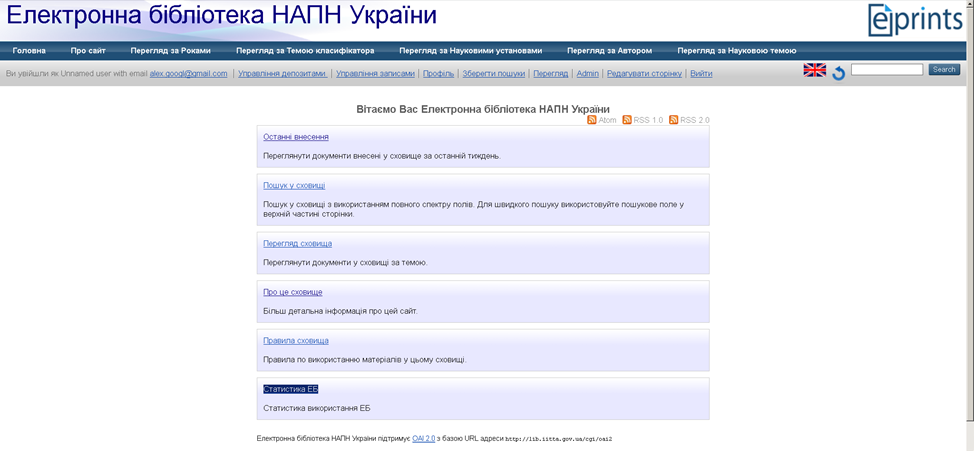 [Speaker Notes: Статистика електронної бібліотеки НАПН України на базі IRStats2На головній сторінці електронної бібліотеки НАПН України розташовані сервіси, які доступні незареєстрованому користувачу: Останні внесення, Пошук у сховищі, Перегляд сховища, Про це сховище, Правила сховища, Статистика ЕБ.]
Статистичні звіти ЕБ «За всіма ресурсами за всі роки» станом на 10.11.2015
[Speaker Notes: На головній сторінці «Статистичні звіти ЕБ» відображаються  статистичні дані «За всіма ресурсами за всі роки» станом на 10.11.2015, а саме: діаграма залежності кількості ресурсів щомісячного завантаження повнотекстових інформаційних ресурсів, кількість ресурсів які беруть участь у формуванністатистики – 7,815, кількість у відсотках повнотекстових депозитів 100% та депозитів у вільному  доступі 91%, кількість завантажень 445,951, найпопулярніші депозити ЕБ, тобто Рейтинг ресурсів за кількістю завантажень та Рейтинг авторів за кількістю завантажень.]
Статистичні звіти ЕБ «За всіма ресурсами за всі роки» станом на 1.04.2015
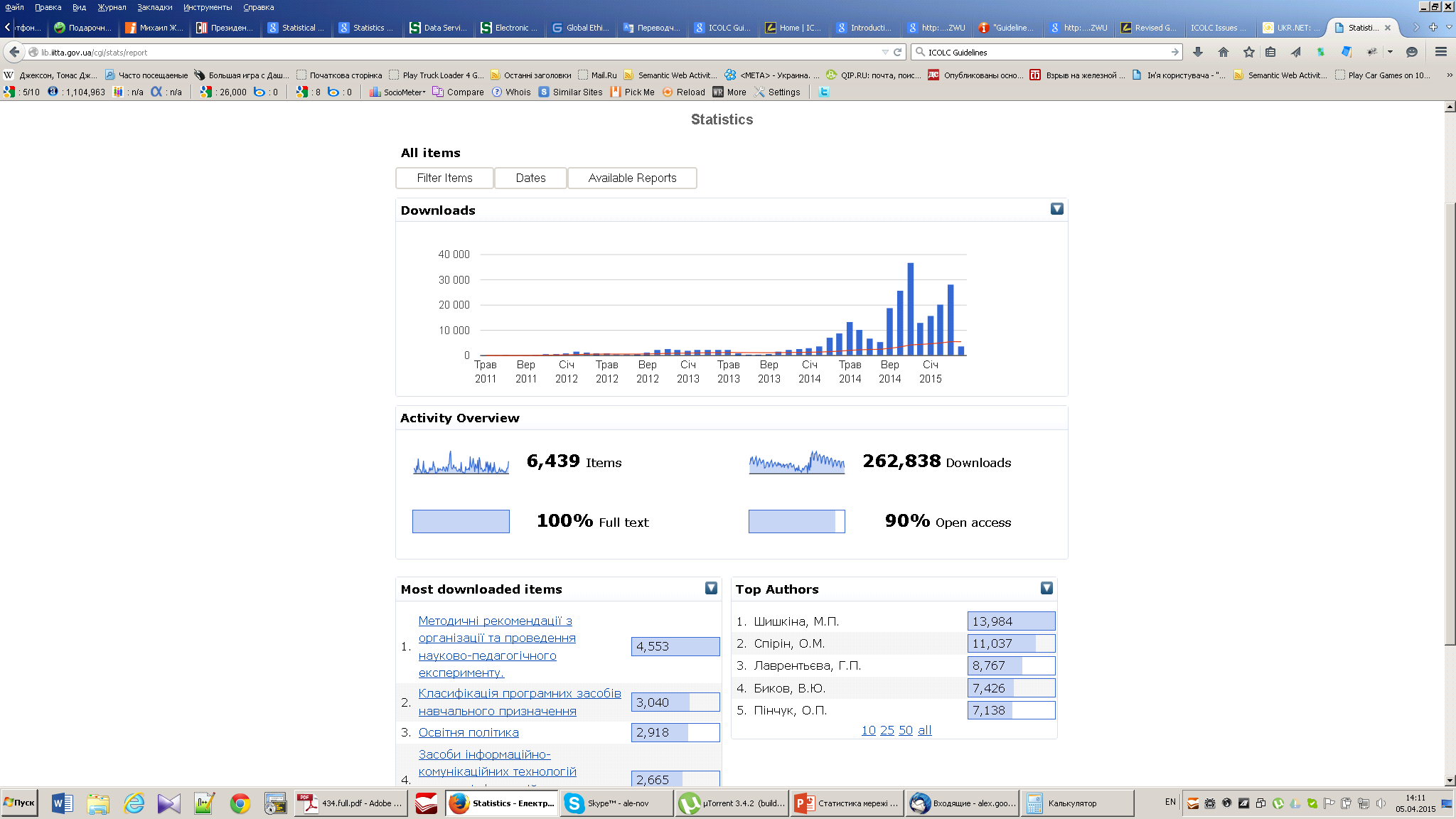 [Speaker Notes: Можна порівняти статистичні дані за 7 місяців, знаючи раніше дані звіту за 1.04.2015:  з 1.04.2015 по 10.11.2015.  
Кількість інформаційних ресурсів, які беруть участь у формуванні статистики 7, 815, а було – 6,439. Отже,  за 7 місяців кількість ресурсів, які беруть участь у формуванні статистики , збільшилась.
Кількість завантажень за весь період 445,951, а було – 262,838.  Отже, за 7 місяців кількість завантажень за весь період збільшилась.
Кількість ресурсів у вільному доступі 91%, а було – 90%. Отже, кількість ресурсів у вільному доступі зменшилась на 1 %.
За кількістю завантажень ресурсу лідирує ресурс «Методичні рекомендації з організації та проведення науково-педагогічного експерименту.»  5,176, а було – 4,553, тобто за цим ресурсом завантаження збільшилось на 0,623.  
На 2-му місці був ресурс «Класифікація програмних засобів навчального призначення» 3,040, а став ресурс «Сучасні форми і методи патріотичного виховання молодших школярів у позаурочній діяльності» 4,740. 
На 3 місці був і залишився ресурс «Освітня політика»: було 2,918, а стало 4,061. Очевидно, завантаження цього ресурсу не зменшилось.
На 4 місце з’їхав ресурс «Класифікація програмних засобів навчального призначення» 3,431, а було - 3,040, завантаження по цьому ресурсу збільшилось, але попередні ресурси завантажували більше разів.]
Вибір терміну звіту «За всіма ресурсами по даті»
[Speaker Notes: Можна автоматично порівняти статистичні дані.  Для цього потрібно відкрити вкладку «Вкажіть термін звіту» , де вводити дати початку та завершення звітності (це можна робити вибираючи дату з календаря, як це показано на  малюнку, або вводити з клавіатури через слеш: рік, місяць, число) .]
Вибір терміну звіту «За всіма ресурсами за період»
[Speaker Notes: Можна вибрати період із списку запропонованих періодів: - за Минулий місяць
				      - Минулі 6 місяці
				      - Минулий рік
				      - Всі роки
				      - або окремо за кожен рік, починаючи з 2011 р.]
Звіт «За всіма ресурсами за період з 1.04.2015 по 10.11.2015»
[Speaker Notes: Наведемо приклад звіту «За всіма ресурсами за період з 1 квітня 2015 р. по 10 листопада 2015 р.». На цьому слайді показано скільки за даний період брало участь в статистиці 1,460,  кількість завантажень повнотекстових інформаційних ресурсів – 187,…, кількість ресурсів у вільному доступі – 96%.]
[Speaker Notes: Зверніть увагу, автоматично у стовпчиках Рейтинг ресурсів та Рейтинг авторів  за кількістю завантажень, показано 5 назв інф. ресурсів і 5 авторів інформаційних ресурсів. Але статистика ЕБ може показати і по 10, по 25, 50 і більше інф. ресурсів і авторів ресурсів за рейтингом завантажень.]
Відкриття інформаційного ресурсу, що є лідером завантажень у «Рейтингу ресурсів за кількістю завантажень»
[Speaker Notes: Зі сторінки «Статистичних звітів» можна відкрити сторінку бібліографічного опису інформаційного ресурсу, що входить у«Рейтинг ресурсів за кількістю завантажень». Із цієї сторінки, відомо, відкривається  інформаційний ресурс.]
Експорт звітів
[Speaker Notes: Отримавши сформовані статистичні дані ресурсів, їх можна експортувати, вибравши у спливаючому вікні один із запропонованих форматів.]
Стислий опис форматів, які використовуються для обробки статистики
XML (Extensible Markup Language) є мовою розмітки, яка визначає набір правил для кодування документів у форматі, який підходить одночасно для читання людиною і машиною. Вона призначена для обміну даними між різними комп'ютерними програмами, зокрема, через Інтернет.
JSON (Java Script Object Notation) – це легкий формат обміну даними між комп'ютерами. JSON базується на тексті та може бути легко прочитаний. Перевагою JSON перед XML є те, що він спрощує складні структури, займає менше місця і напряму інтерпретується за допомогою Java Script в об’єкти.
CSV (Сomma-separated values) – формат, який використовується для перенесення даних між базами даних та програмами — редакторами електронних таблиць.
[Speaker Notes: Стислий опис форматів, які використовуються для обробки статистики
XML (Extensible Markup Language) є мовою розмітки, яка визначає набір правил для кодування документів у форматі, який підходить одночасно для читання людиною і машиною. Вона призначена для обміну даними між різними комп'ютерними програмами, зокрема, через Інтернет.
JSON (Java Script Object Notation) – це легкий формат обміну даними між комп'ютерами. JSON базується на тексті та може бути легко прочитаний. Перевагою JSON перед XML є те, що він спрощує складні структури, займає менше місця і напряму інтерпретується за допомогою Java Script в об’єкти.
CSV (Сomma-separated values) – формат, який використовується для перенесення даних між базами даних та програмами — редакторами електронних таблиць.]
Фрагмент експорту діаграми статистики з використанням формату XML
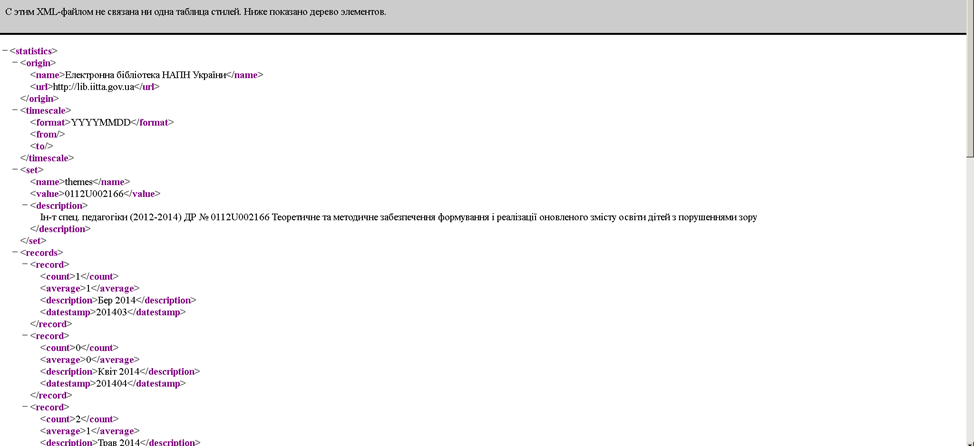 [Speaker Notes: Фрагмент експорту діаграми статистики з використанням формату XML
Експортований список буде представлений в окремому вікні. Можна експортувати: 
- Діаграму залежності кількості ресурсів щомісячного завантаження, повнотекстових інформаційних ресурсів.
- Рейтинг ресурсів за кількістю завантажень та Рейтинг авторів за кількістю завантажень.]
Види фільтрів статистики
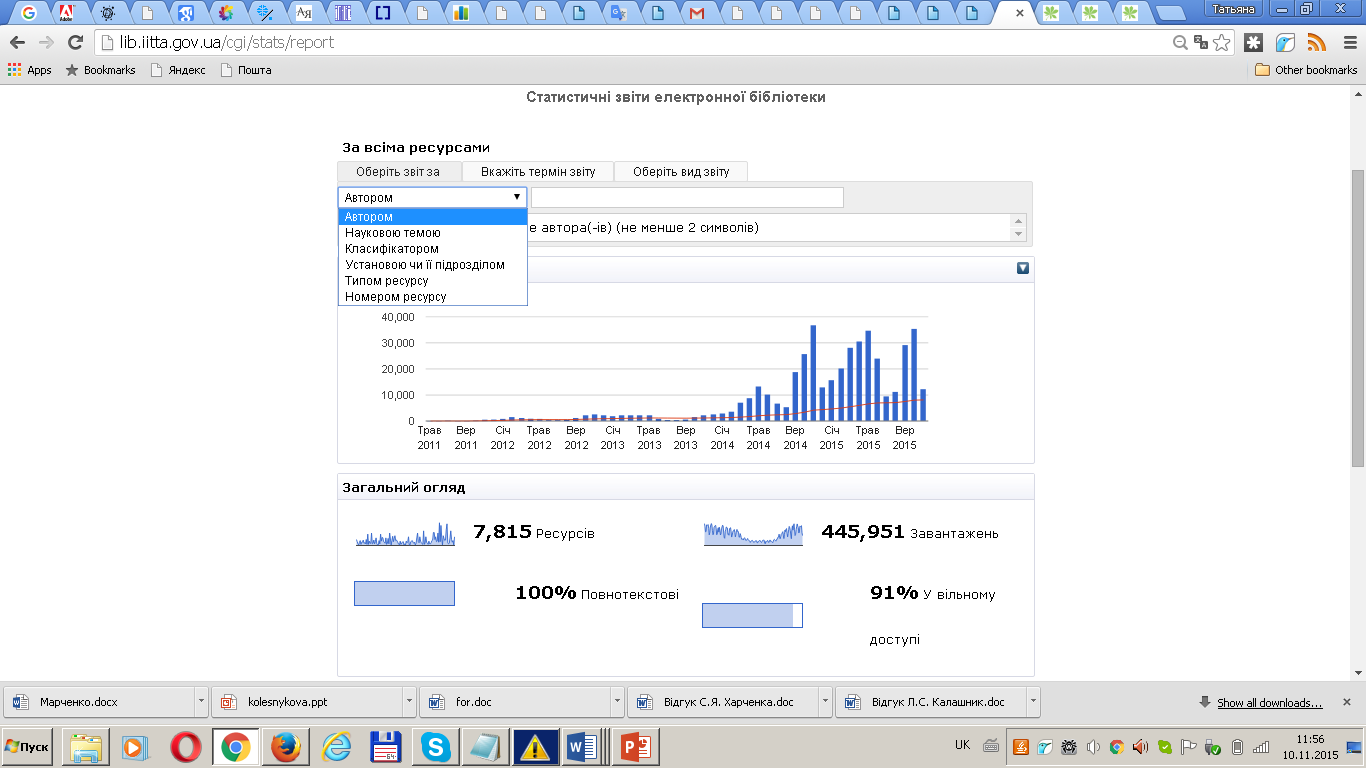 [Speaker Notes: Розглянемо Види фільтрів статистики. Для цього потрібно відкрити вкладку«Оберіть звіт за»  і вибрати із запропонованого списку :
За Автором 
за Науковою темою 
за Класифікатором 
за Науковою установою 
за Типом ресурсу 
за номером ресурсу]
Приклад заповнення полів «Автор» інформаційного ресурсу, при правильній роботі статистики ЕБ
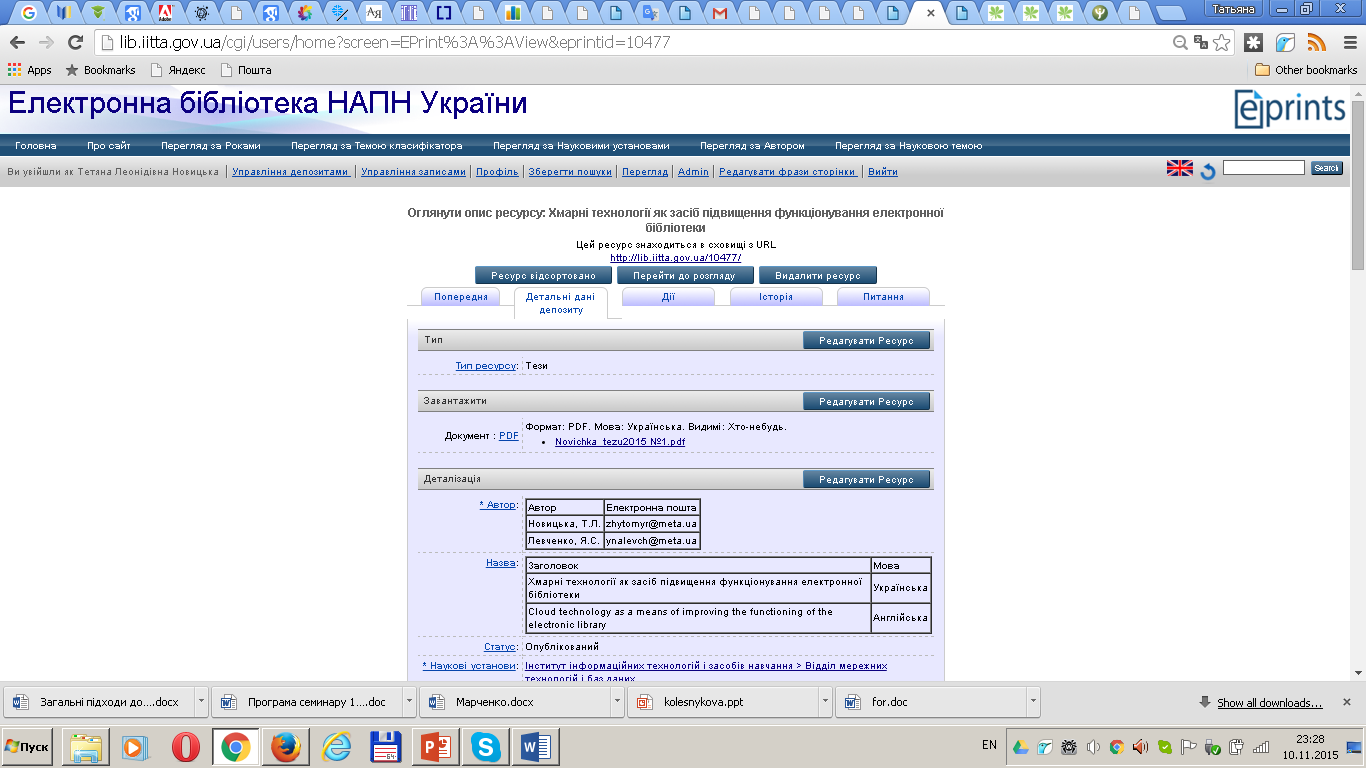 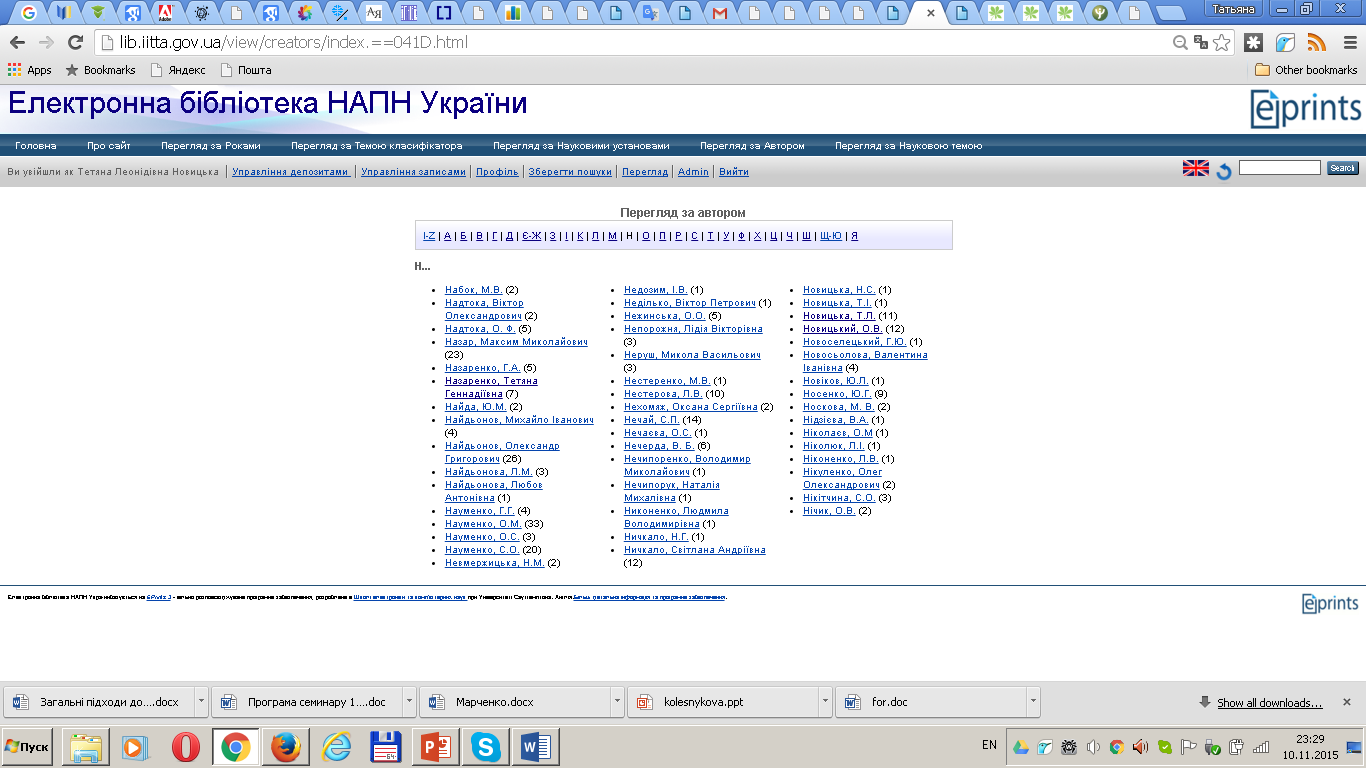 [Speaker Notes: Зауважимо, для того щоб статистика ЕБ працювала коректно за кожним автором інф. ресурсу, потрібно заповнити всі поля «Автор». А саме, якщо у сховищі ЕБ вже існують ресурси даного автора, тоді потрібно вказувати у поля «Автор» саме ті дані, які ідентифікує система ЕБ, тобто так як зареєстрован автор  ресурсу в ЕБ. Обов’язково  вказати адресу електронно пошти автора.]
Приклад звіту за «Авторм Новицька Т.Л. за останні 6 місяців»
[Speaker Notes: Статистика за Автором
Якщо вибрати звіт за Автором за останні 6 місяців, тоді на діаграмі відобразиться кількість завантажень інф. ресурсів щомісяця, введеного автора, починаючи з травня 2015 р. по листопад 2015 р. Показано кількість завантажень даного автора - 86, кількість збігів (процитовано) – 154, і Рейтинг ресурсів за кількістю завантажень і кількість скачувань кожного інф. ресурсу. Для того, щоб відкрити один з найпопулярніших ресурсів, необхідно натиснути по назві.]
Звіт за «Науковою темою за 1 листопада 2015 р.»
[Speaker Notes: Можна сформувати звіт за Науковою темою, наприклад, «Науково-методичне забезпечення навчання дошкільників з порушеннями психофізичного розвитку різних вікових груп» за один день. Для цього потрібно вибрати  у вкладці «Оберіть звіт за» Науковою темою, досліджувану наукову тему, а у вкладці «Вкажіть термін звіту» у полі «Дата початку» вибрати або написати через слеш дату звіту.]
Звіт за Класифікатором: 004.9 ІКТ (Application-oriented computer-based techniques)
Звіт за «Установою чи її підрозділом: Інститут менеджменту та психології»:за роками
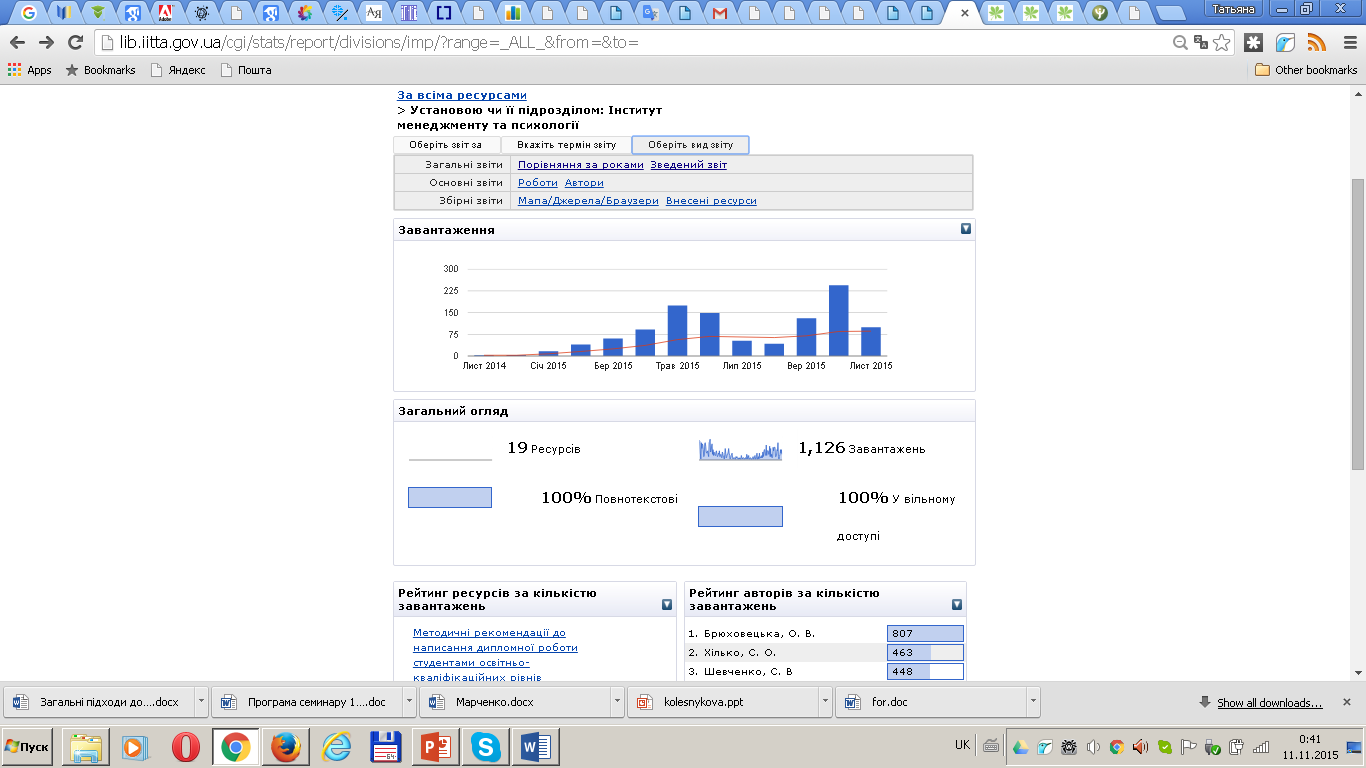 [Speaker Notes: Якщо потрібно порівняти  кількість завантажень по роках установи або відділу на діаграмах, тоді потрібно вибрати в у вкладці «Оберіть звіт за» «Установою чи її підрозділом» установу, а у вкладці «Оберіть вид звіту » вибрати  у полі «Загальні звіти»: «Порівняння за роками».]
Звіт за типом ресурсу «Книга»
[Speaker Notes: На сторінці відображається зведений звіт за типом ресурсу Книга. Можна розбити цей звіт на два окремих звіта.]
Звіт «За типом ресурсу «Книга» - Роботи»
[Speaker Notes: Для того, щоб сформувати окремо звіти потрібно у вкладці «Оберіь звіт за» вибрати Типом ресурсу: Книга,  потім після сформованого одного звіту відкрити вкладку «Оберіть вид звіту» вибрати у полі «Основні звіти»: Роботи. Сформувався основний
 звіт «За типом ресурсу Книга - роботи», де показано назву книги і кількість завантажень.]
Звіт «За типом ресурсу «Книга»: Автори»
[Speaker Notes: Для того, щоб сформувати дані звіти в одном потрібно у вкладці «Оберіь звіт за» вибрати Типом ресурсу: Книга,  потім після сформованого звіту відкрити вкладку «Оберіть вид звіту» вибрати у полі «Основні звіти»: Автори. Сформувався основний  звіт «За типом ресурсу Книга - Автори», де показано назву книги і кількість завантажень за кожним автором ресурсу.  
Також сформувався ще звіт Загальний огляд, де видно кількість книг, їх загальна завантаженість, у відсотках кількість повнотекстових книг та скільки з них у вільному доступі.]
Номер інформаційного ресурсу
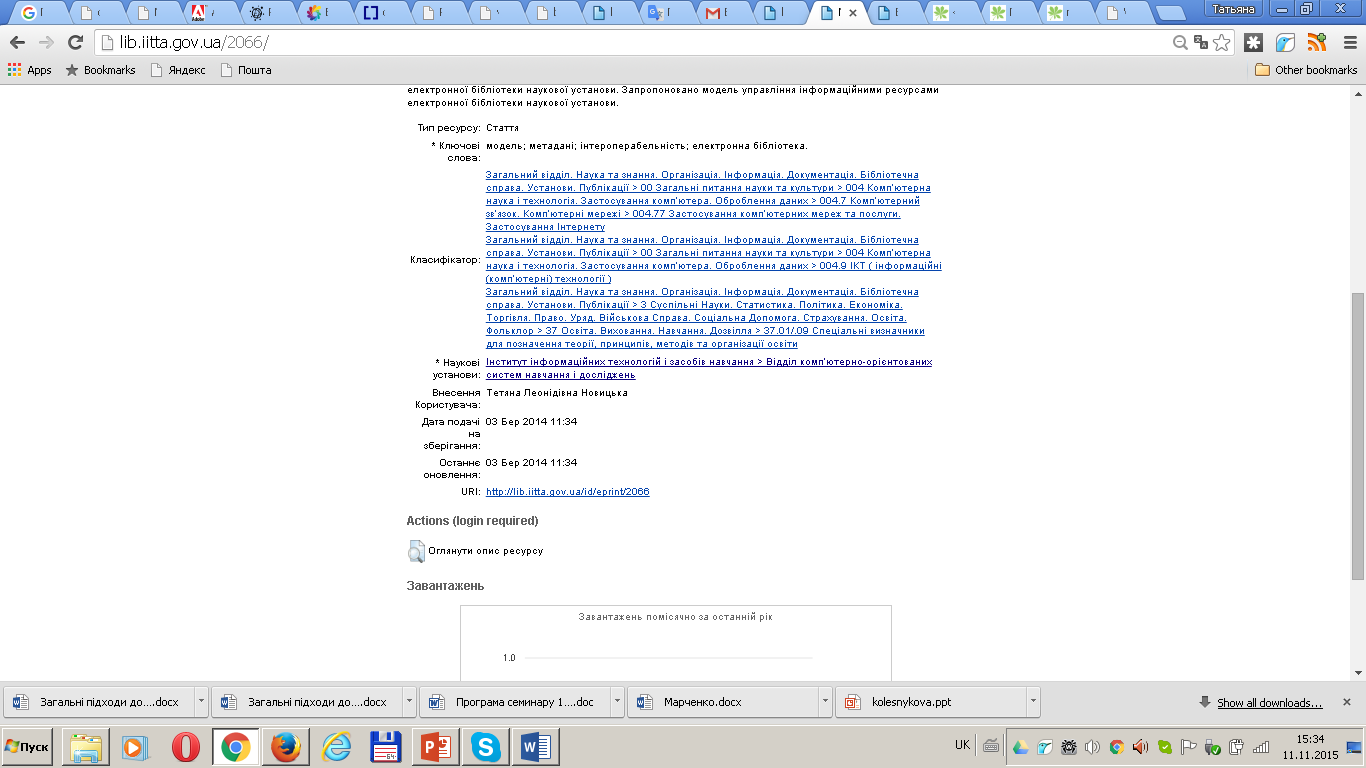 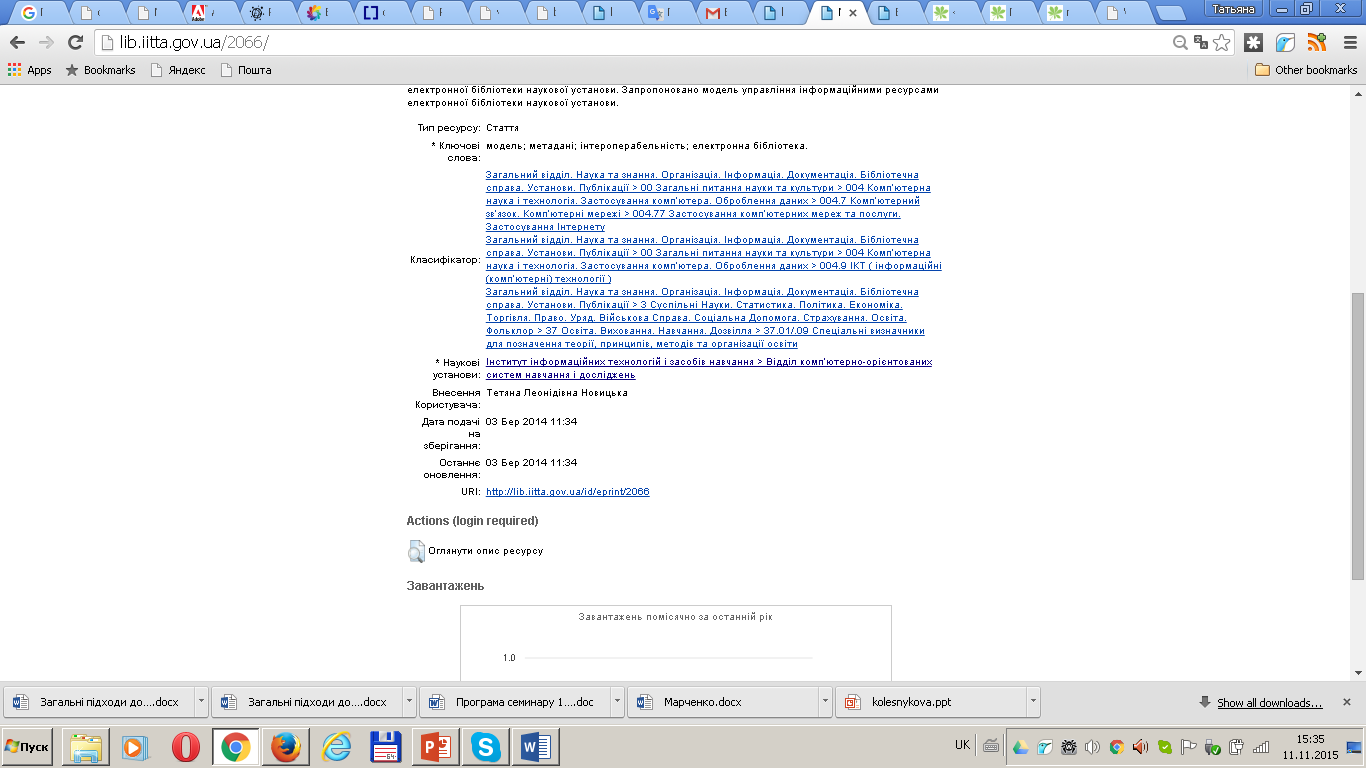 [Speaker Notes: Можна побудувати звіт по інформаційному ресурсу «За Номером ресурсу».  Для цього потрібно скопіювати спочатку номер ресурсу, його шукають на сторінці бібліографічного опису ресурсу. Номер ресурсу вказується там, де вказан URL або в адресній строці сторінки останніми цифрами, між двома слешами. 2066]
Звіт «За Номером ресурсу «2066»
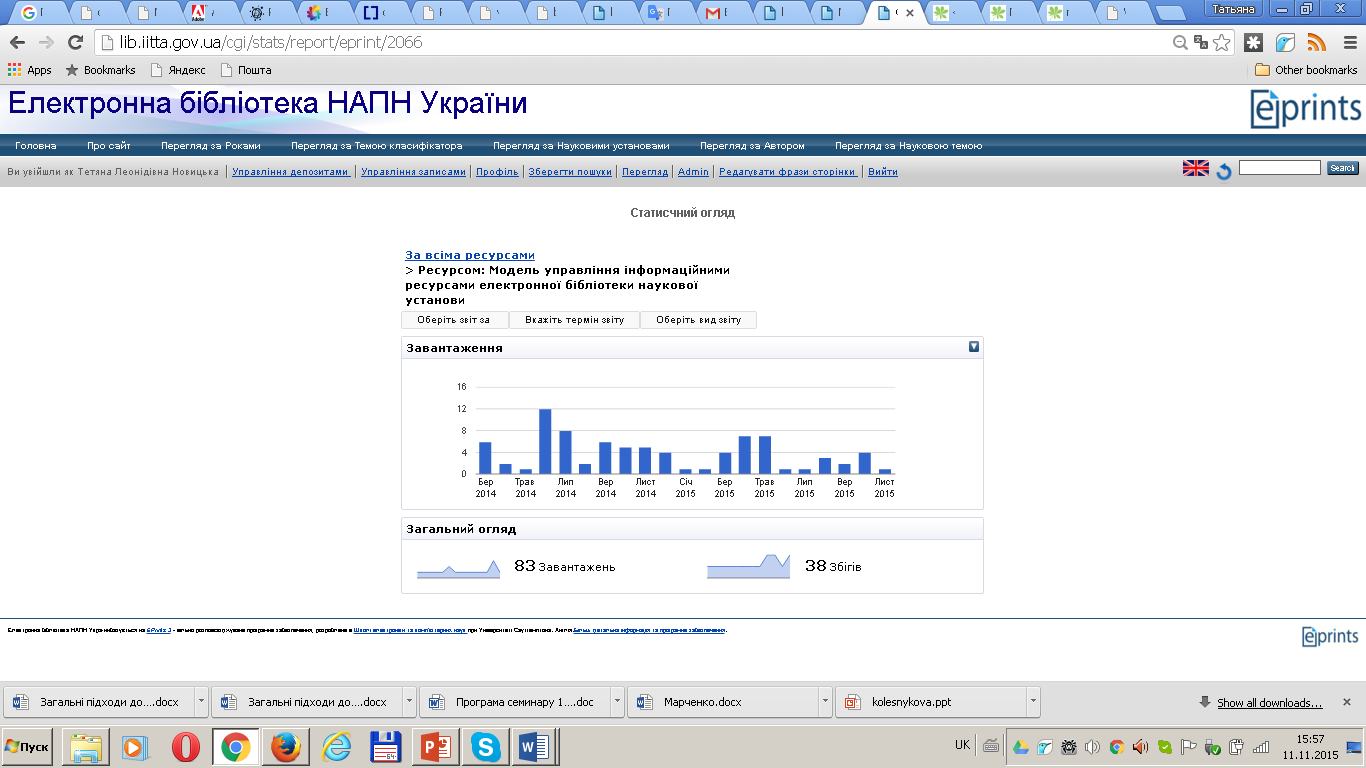 [Speaker Notes: Потім відкрити вкладку «Оберіть звіт за»: Номером ресурсу, і у поле Номер ресурсу внести щойно скопійований номер, в нашому випадку це номер 2066.  Натиснути символи массиву «ARRAY» і відкриється сторінка звіту «За номером ресурсу 2066».]
Збірний звіт «Внесені ресурси»
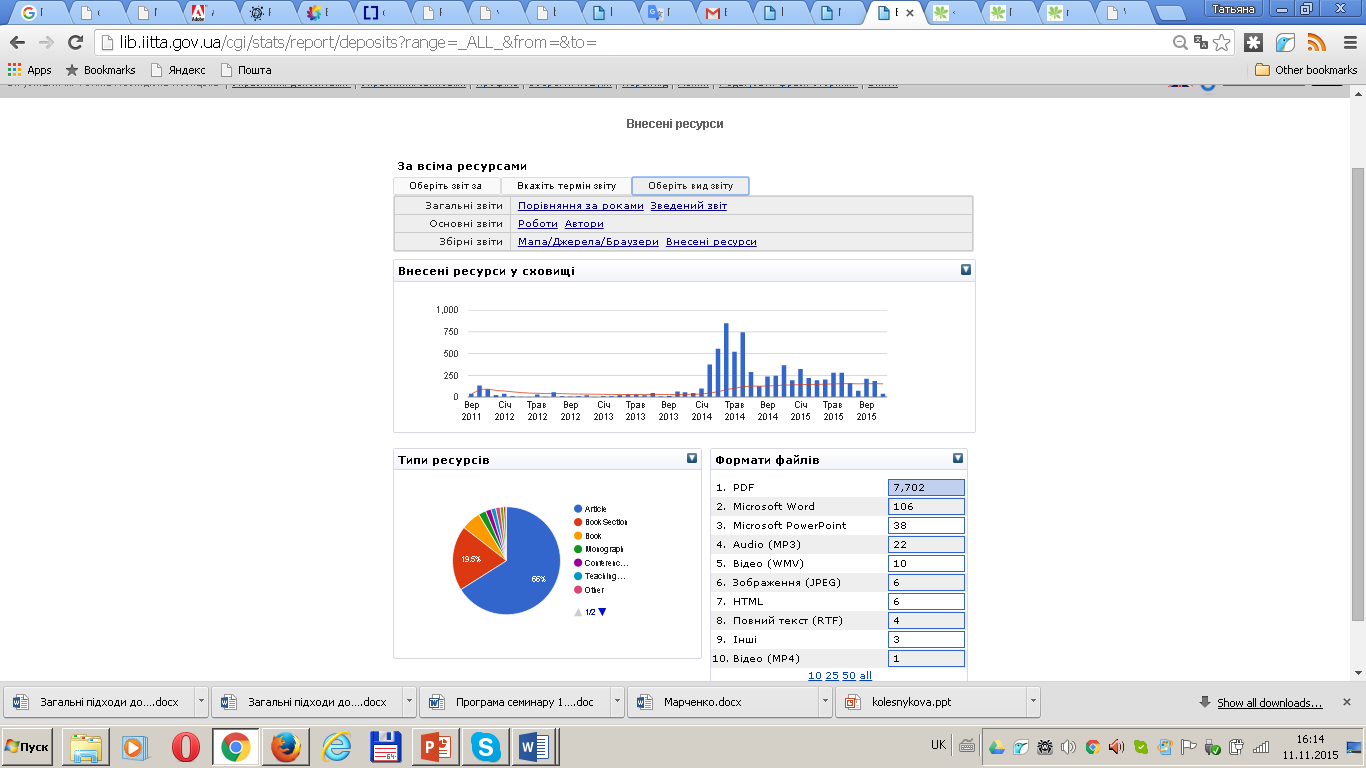 [Speaker Notes: На сторінці збірного звіту «Внесені ресурси» можна дізнатись більш розширені статистичні дані стосовно завантаження депозитів. На діаграмі зображено кількість завантажень по місяцях, червоною лінією позначено середнє статистичне кількості завантажень за цей період. На круговій діаграмі показано у відсотках кількість типів ресурсів, завантажених за цей же період. Більш всього завантажено за цей період статей  і позначено синім кольором. У таблиці показано кількість кожного формату файлів, завантажених за цей період.]
Збірний звіт «Мапа/Джерела/Браузери»
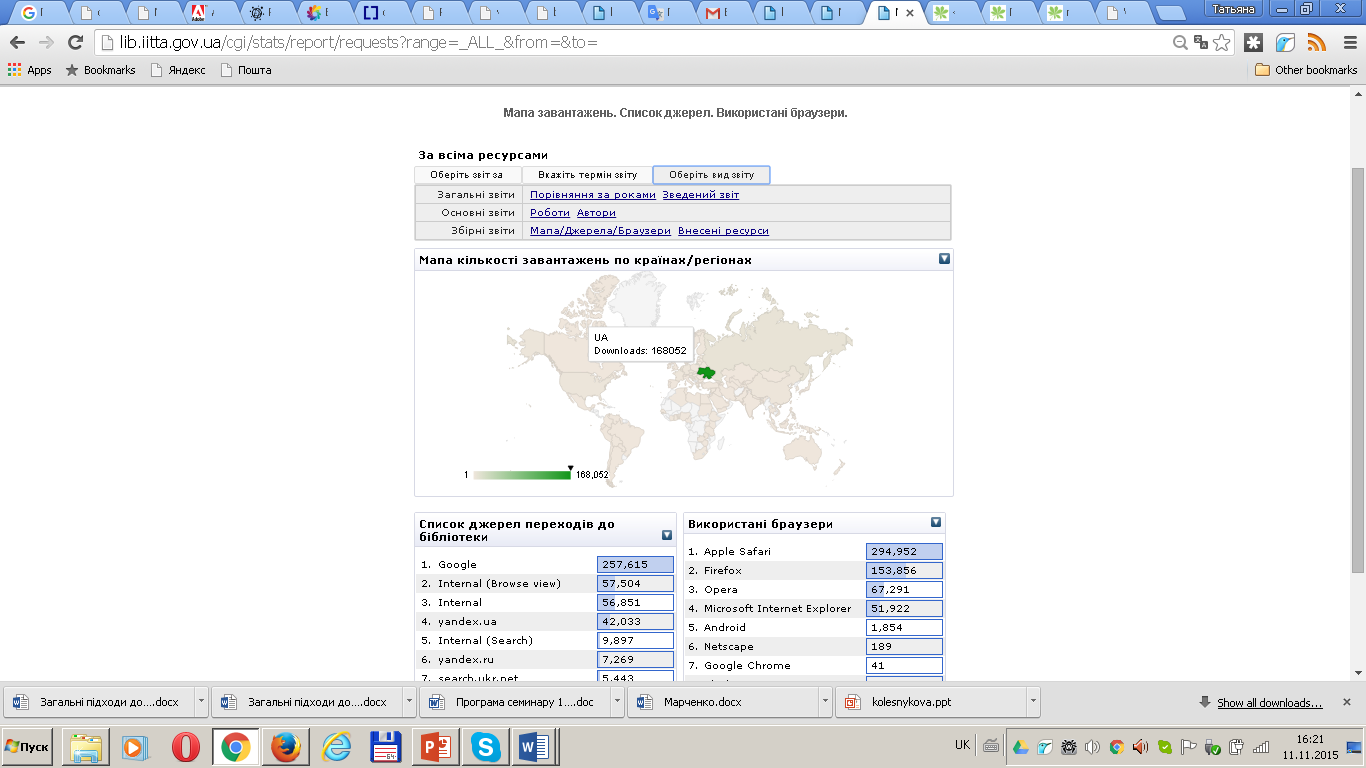 [Speaker Notes: Сторінка Збірний звіт «Мапа/Джерела/Браузери»
Можна дізнатись розширені статистичні дані запитів. На малюнку буде зображена карта світу походження завантажень, а зеленим кольором позначається країни, з якої було найбільше завантажень за вказаний період часу. Тілесним кольором зображені країни, які теж завантажували ресурси за даний період. Якщо навести курсором на будь-який сегмент, то відобразиться назва країни та кількість завантажень.
У таблицях надруковані  списки джерел переходів до ЕБ та використані браузери.]
Дякую за увагу!
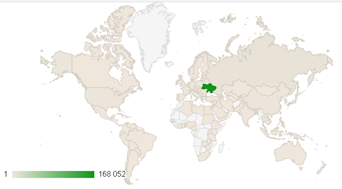 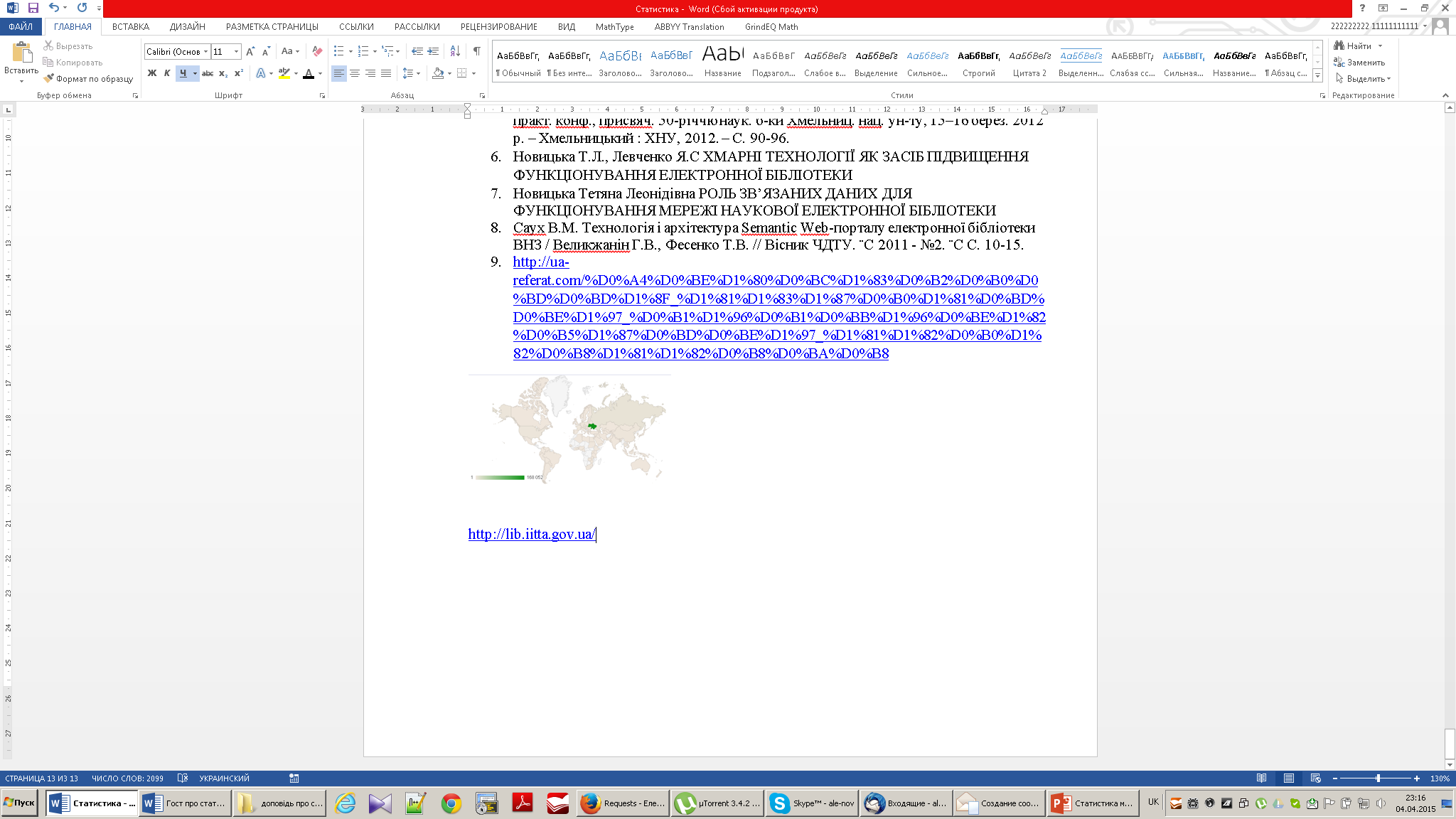